QC1351  - MA04 - replacing _malloc
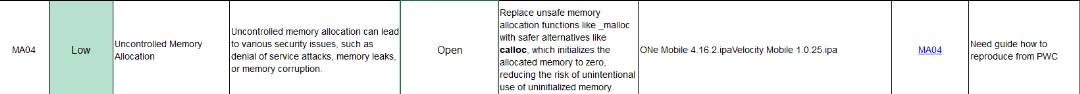 Enhancement Effort – 1 day